Supplement 231
Adaptive Dynamic Range GSPS

Prepared by Steve Nichols & Wim Corbijn, On Behalf of DICOM Working group 06
Public Comment
4 April 2022
Introduction / Scope
This supplement defines a new SOP Class that relaxes the requirements of the existing GSPS SOP Class for modalities in which the dynamic range varies between images or frames
This SOP class will not include the GSPS Modality LUT and address handling of Modality LUT in the referenced image(s)
See also: https://groups.google.com/g/comp.protocols.dicom/c/Nh6gFWhvebg?pli=1
Copyright DICOM® 2022
2
Example
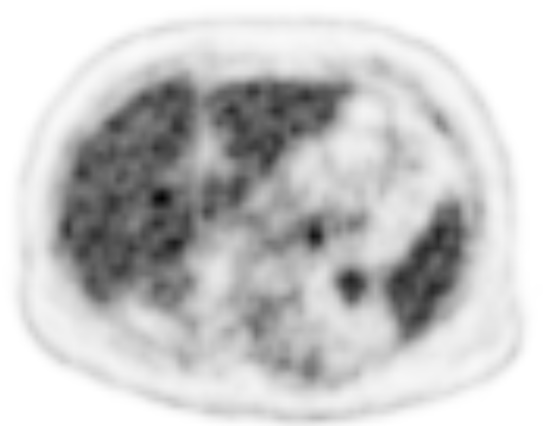 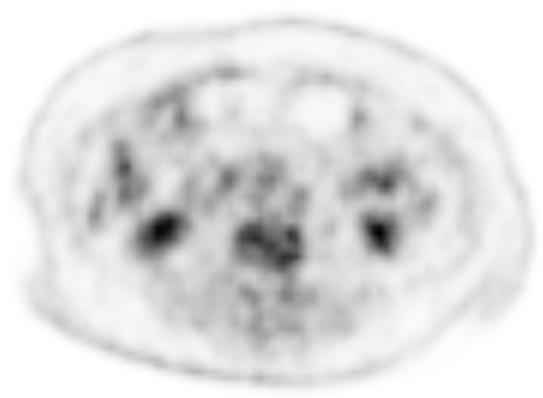 Dynamic range varies per image based on tracer concentration, resulting in a varying per-image rescale slope.

Adaptive Dynamic Range GSPS enables a single object for presentation control
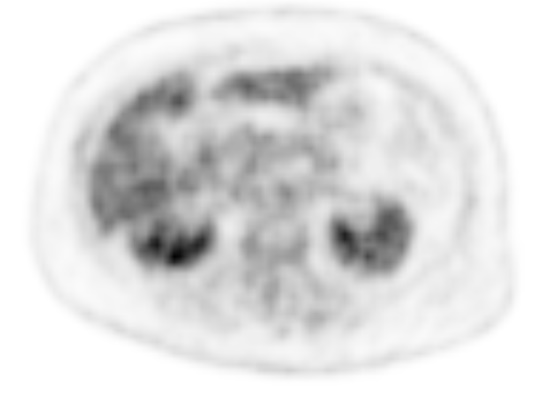 Copyright DICOM® 2022
3
Referenced Image(s)
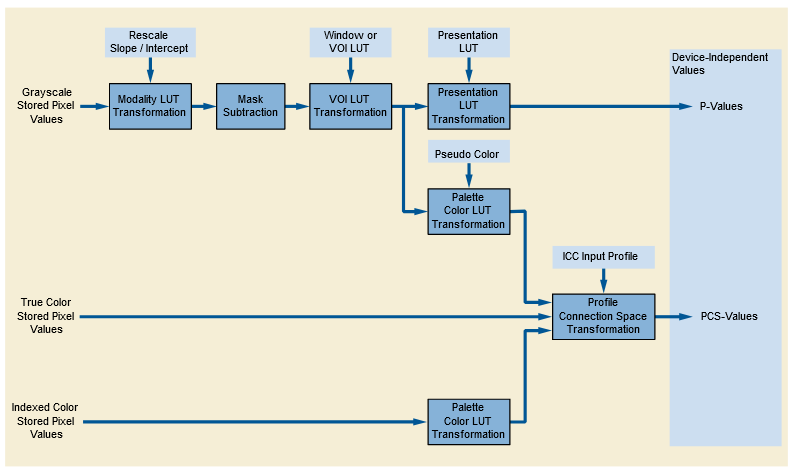 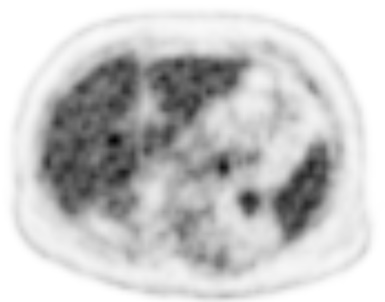 GSPS
Referenced Image(s)
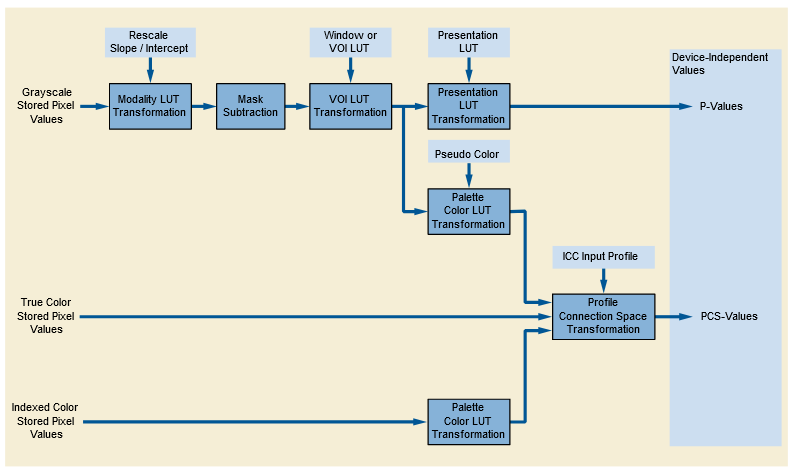 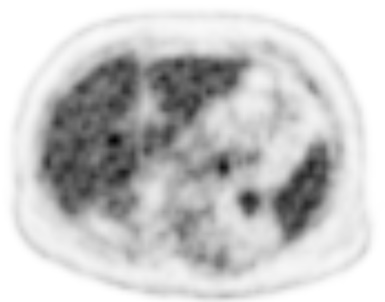 Adaptive Dynamic Range GSPS
Modality LUT
4
Open Items
Copyright DICOM® 2022
5
Closed Items
Copyright DICOM® 2022
6